Figure 1. Ankyrin R recruited to membrane by β-III spectrin. (A) Sagittal cerebellar sections independently ...
Hum Mol Genet, Volume 23, Issue 14, 15 July 2014, Pages 3875–3882, https://doi.org/10.1093/hmg/ddu103
The content of this slide may be subject to copyright: please see the slide notes for details.
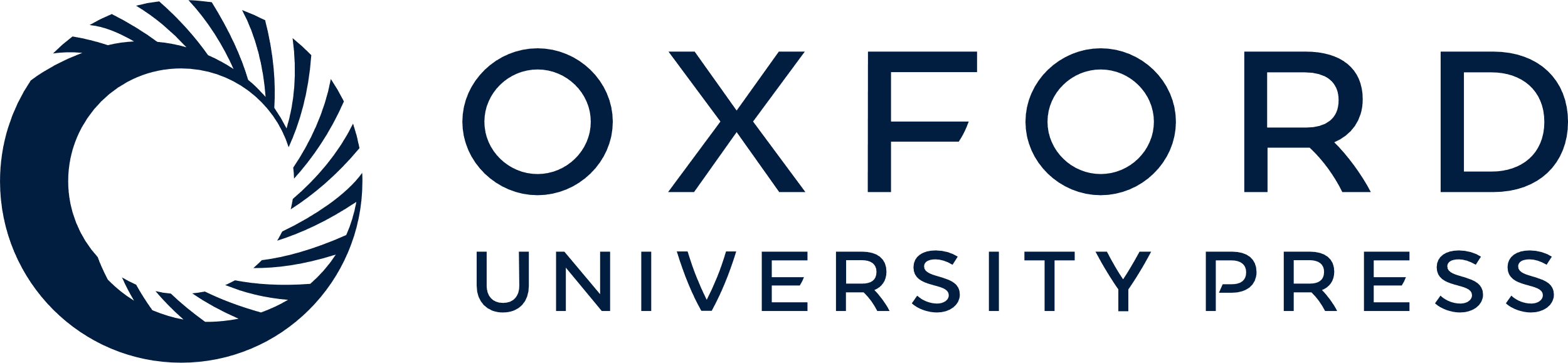 [Speaker Notes: Figure 1. Ankyrin R recruited to membrane by β-III spectrin. (A) Sagittal cerebellar sections independently immunostained for β-III spectrin or ankyrin R at P3, 7 and 14. (B) Immunoblot analysis of cerebellar homogenates from P3, 7 and 14 animals. (C) Representative confocal images of HEK 293T cells transfected with SBD-GFP or AnkR-GFP only. (D) Representative confocal image of cell transfected with myc-tagged β-III spectrin only and immunostained using anti-c-myc antibody. (E) Immunoblot analysis of untransfected HEK 293T cells and ankyrin R transfected cell homogenates probed with anti-AnkR antibody. (F) Cells cotransfected with myc-tagged β-III spectrin and either SBD-GFP or AnkR-GFP. Cells immunostained using anti-c-myc antibody (red). Degree of colocalization shown both by residual map (right column), with cyan representing highest, and histogram of red and green fluorescence intensity through the cell. All images are representative of at least three independent experiments [PCL, Purkinje cell layer; scale bar, 50 μm (A), 10 μm (C, D, F)].



Unless provided in the caption above, the following copyright applies to the content of this slide: © The Author 2014. Published by Oxford University Press.This is an Open Access article distributed under the terms of the Creative Commons Attribution License (http://creativecommons.org/licenses/by/3.0/), which permits unrestricted reuse, distribution, and reproduction in any medium, provided the original work is properly cited.]